Показатель мунципального задания «Школа-часть городского пространства»
Консультация по выполнению показателя  качества муниципальных услуг 
«Школа-часть городского пространства» 
МКУ КИМЦ, февраль 2023
План консультации
Корректировка регламента
О выполнении показателя МЗ «Школа-часть городского пространства» за 2022 год
Типичные ошибки (технического и  содержательного характера). 
Плановые данные на 2023 финансовый год
Механизм согласования
Вопросы/предложения
Ресурсы для работы
Ресурсы / Методические материалы / Школа-часть городского пространства
https://www.kimc.ms/resursy/metodicheskie-materialy/shkola-chast-gorodskogo-prostranstva/
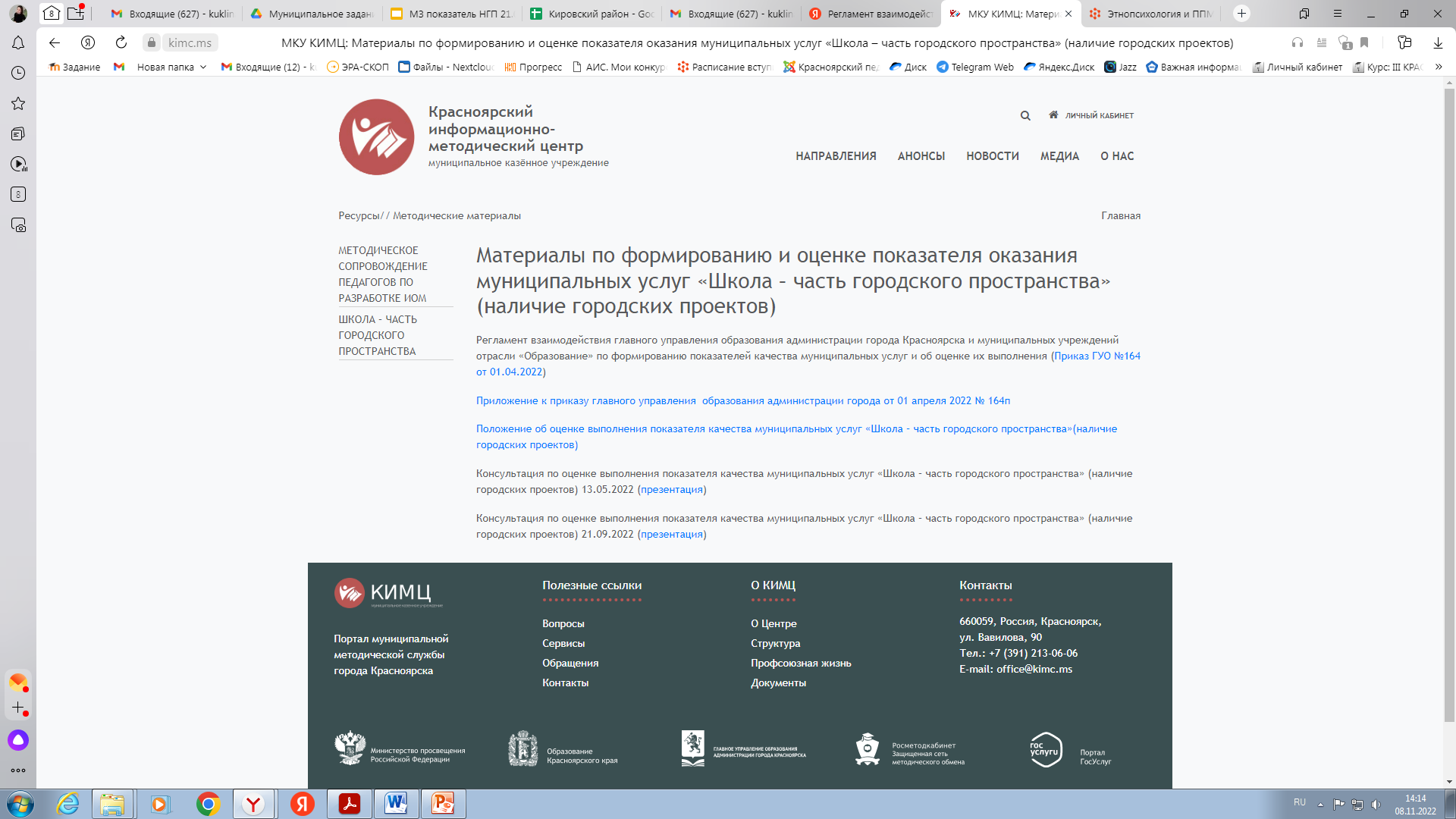 Нормативно-правовая база
Решение Красноярского городского совета депутатов от 18.06.2019 № 3-42 «О стратегии социально-экономического развития города Красноярска до 2030 г.»;
Регламент взаимодействия главного управления образования администрации города Красноярска и муниципальных учреждений отрасли «Образование» по формированию показателей качества муниципальных услуг и об оценке их выполнения (Приказ ГУО №164 от 01.04.2022)
Приказ ГУО  № 311п от 29.06.2022 г. "О внесении изменений в приказ от 01.04.2022 № 164п"
Положение об оценке выполнения показателя качества муниципальных услуг «Школа – часть городского пространства» (наличие городских проектов)
Типичные ошибки
1 вариант: 1 проект с охватом НОО, ООО, СОО

2 вариант: 1 проект для НОО, 1 проект для ООО, 1 проект для СОО

«... направленных на достижение образовательных результатов ФГОС общего образования с использованием городского пространства и ресурса учреждений различной ведомственной принадлежности, располагающихся на территории г. Красноярска»
п.3.2.Положения об оценке выполнения показателя качества муниципальных услуг «Школа-часть городского пространства»
Типичные ошибки
Проект оформлен не по структуре, представлен только паспорт проекта, не прописан бюджет проекта, не прописаны этапы  и мероприятия  в рамках проекта и др.
Расхождение цели, задач, результатов проекта
Срок реализации проекта не указан
Целевая группа: “дети”, “участники образовательных отношений” не представлены
Мероприятия не соответствуют планированию проекта
Типичные ошибки
Не размещен проект на сайте ОО
В разделе КСКО не размещен проект
Мероприятия не размещены поквартально
Размешены фотографии без пояснений
Нет взаимодействия с партнерами
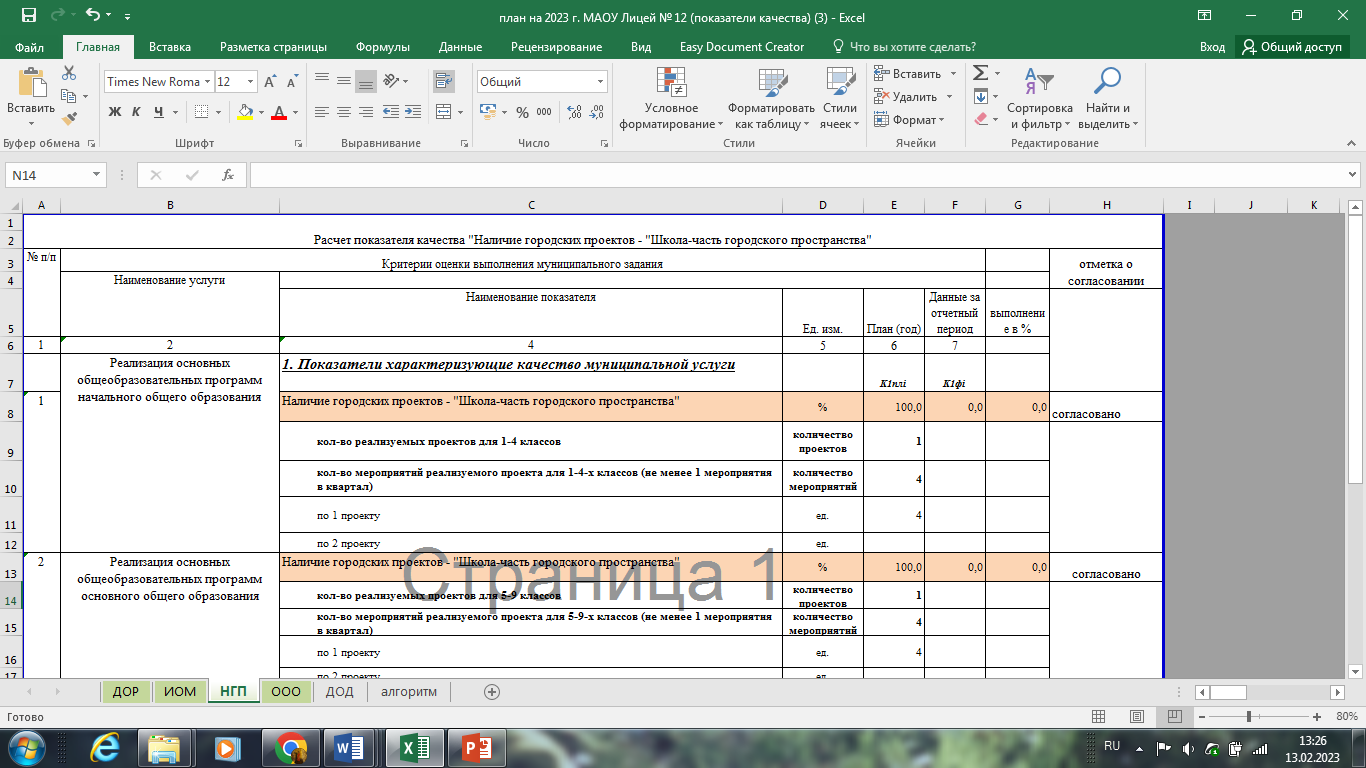 Критерии оценки реализации проектов 

Соответствие структуре
Актуальность
Проработанность проектного предложения
Целесообразность шагов
Продуктивность работы по реализации проектов
Взаимодействие с учреждениями
Методическое сопровождение
Необходимость методического сопровождения

Анкета
Механизм согласования
Согласование корректировок по показателю
Плановые данные на 2023 финансовый год
https://docs.google.com/spreadsheets/d/1iWlHwk3sGDTff-B1jyfZWi2kOP0_SyqT/edit#gid=945406733
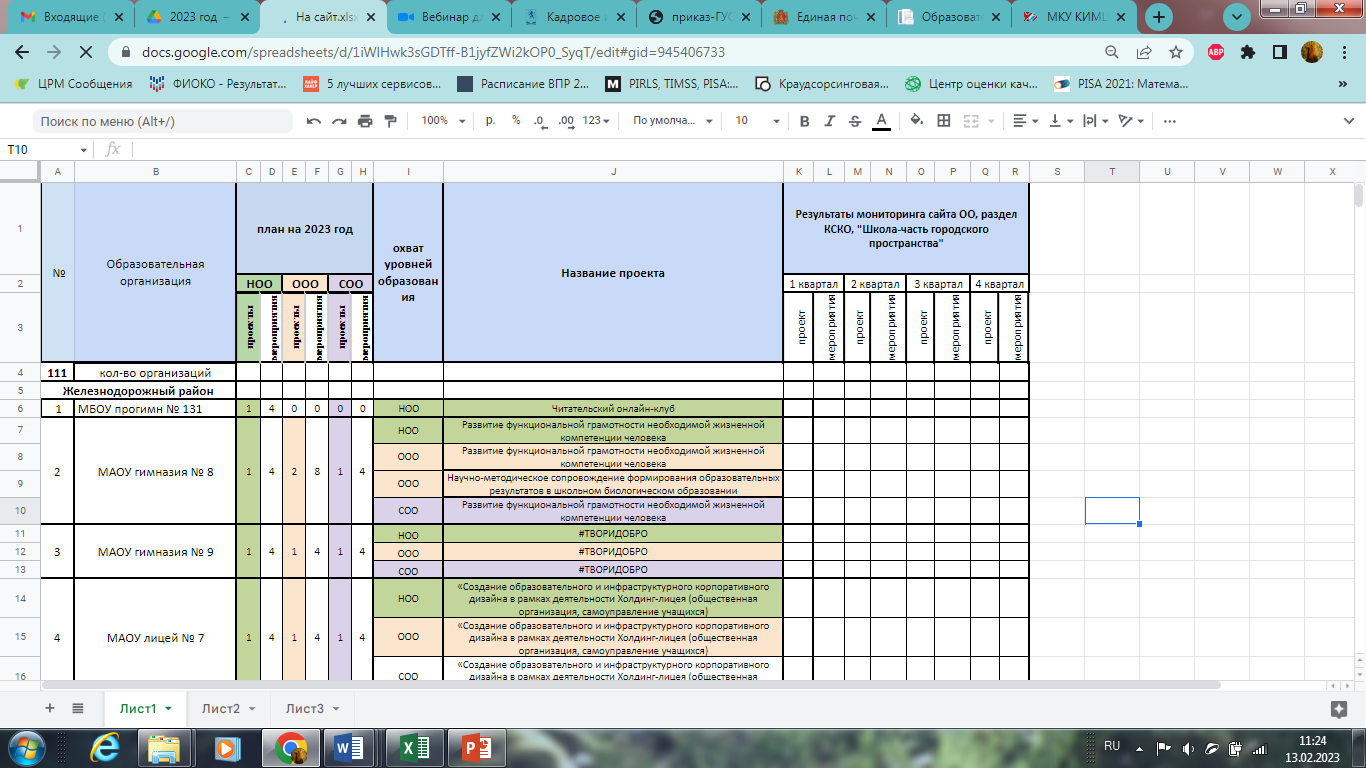 Контакты
Нешина Елена Валерьевна, консультант отдела экономического анализа и планирования ГУО, N_EV@admkrsk.ru,
+7 (391) 263-81-87
Агеева Надежда Семеновна, заместитель директора МКУ КИМЦ, ageeva.n@kimc.ms,
+7 (391) 268-73-72 
Сацук Ольга Ивановна, зав. структ. подр. МКУ КИМЦ, satsuk.o@kimc.ms, 
+7 (391) 213-00-03
Куклина Анастасия Львовна, методист МКУ КИМЦ, kukulina.a@kimc.ms, 
+7 (391) 213-00-03